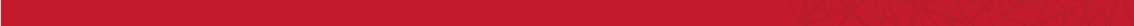 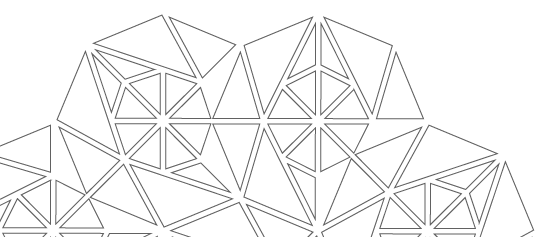 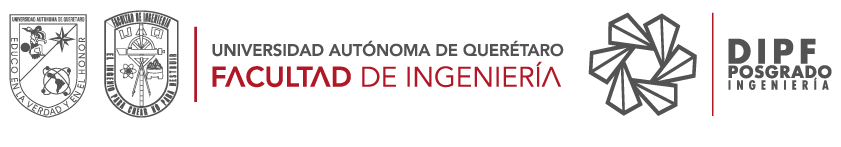 PROGRAMA
TÍTULO
Presenta:
Nombre
TEXTO:

Texto
Texto
Texto
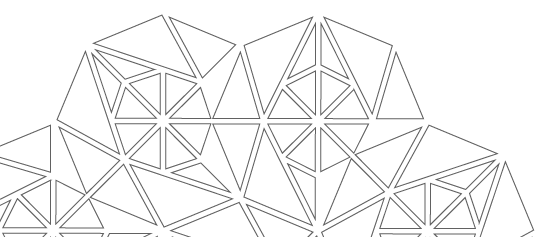 FECHA
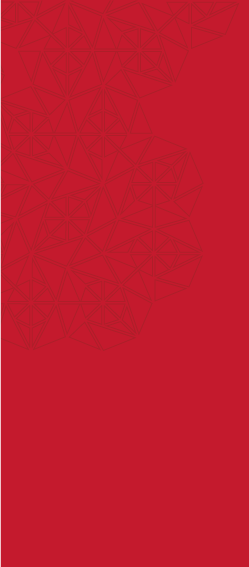 TEXTO
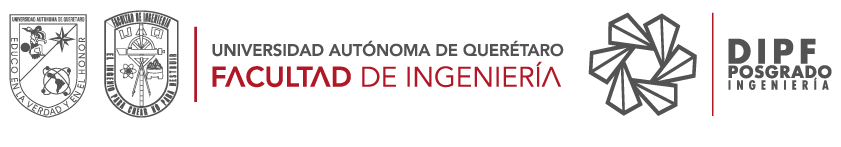 Texto
Texto
Texto
Texto
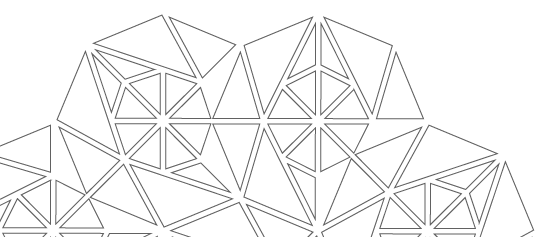 Notas
Texto
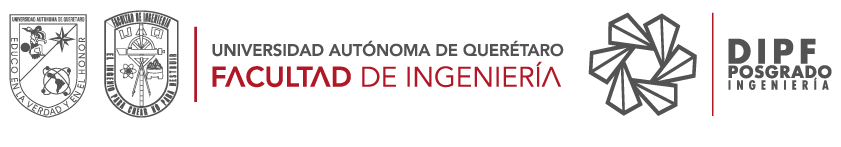 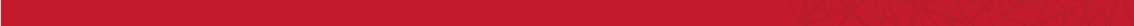 Texto
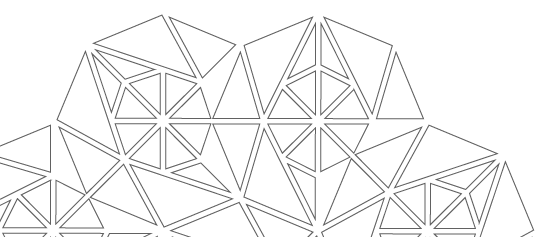 Notas